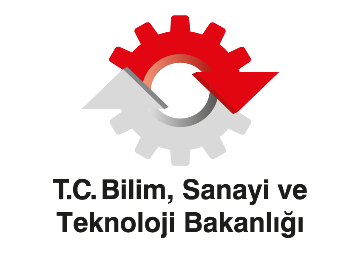 TEYDEB

Teknoloji ve Yenilik Destek Programları Başkanlığı
Yenilik Destek Programı
(Sanayi Destekleri, Arayüz Destekleri)


Eylül 2018
TÜBİTAK TEYDEB
Teknoloji ve Yenilik Destek Programları Başkanlığı (TEYDEB);

Ülkemiz özel sektör kuruluşlarının araştırma-teknoloji geliştirme ve yenilik faaliyetlerini desteklemek,
Girişimcilik ve üniversite sanayi iş birliğini desteklemek,
Türk sanayisinin araştırma-teknoloji geliştirme yeteneğinin, yenilikçi kültürünün ve rekabet gücünün artırılmasına katkıda bulunmak amacıyla kurulmuştur.

Bu amaç doğrultusunda destek programları tasarlamakta ve yürütmektedir.
YENİ TEYDEB DESTEK SİSTEMİNE BAKIŞ
Mevcut TEYDEB Destekleri
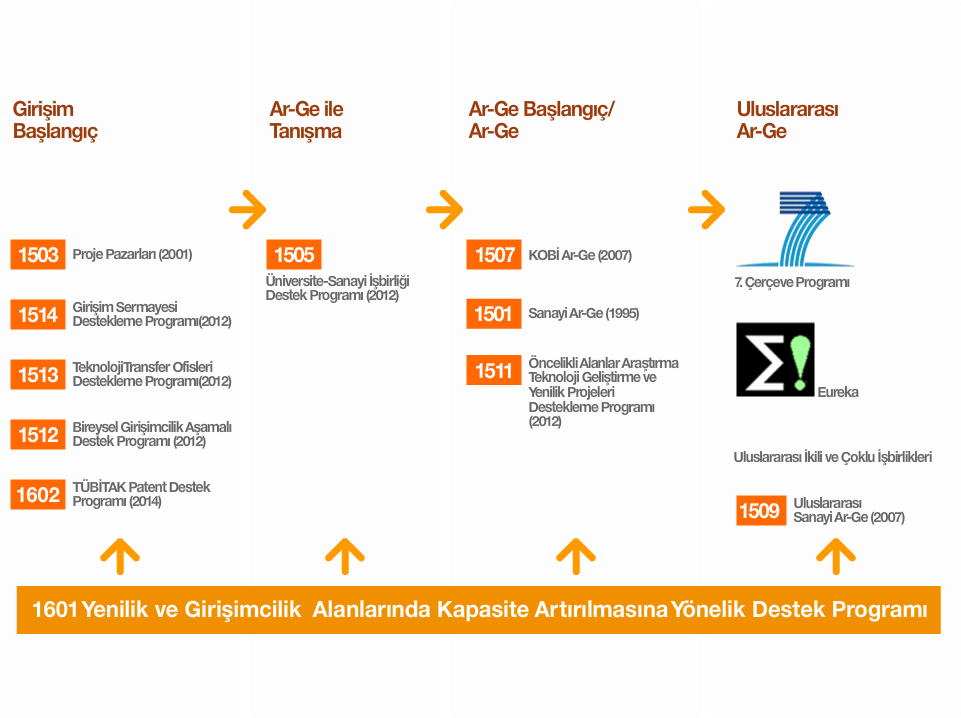 SANTEZ
Sanayi Tezleri Projeleri
Öncül Ar-Ge Laboratuvarları Destek Programı
1515
TEYDEB Programlarının Dönüşümü
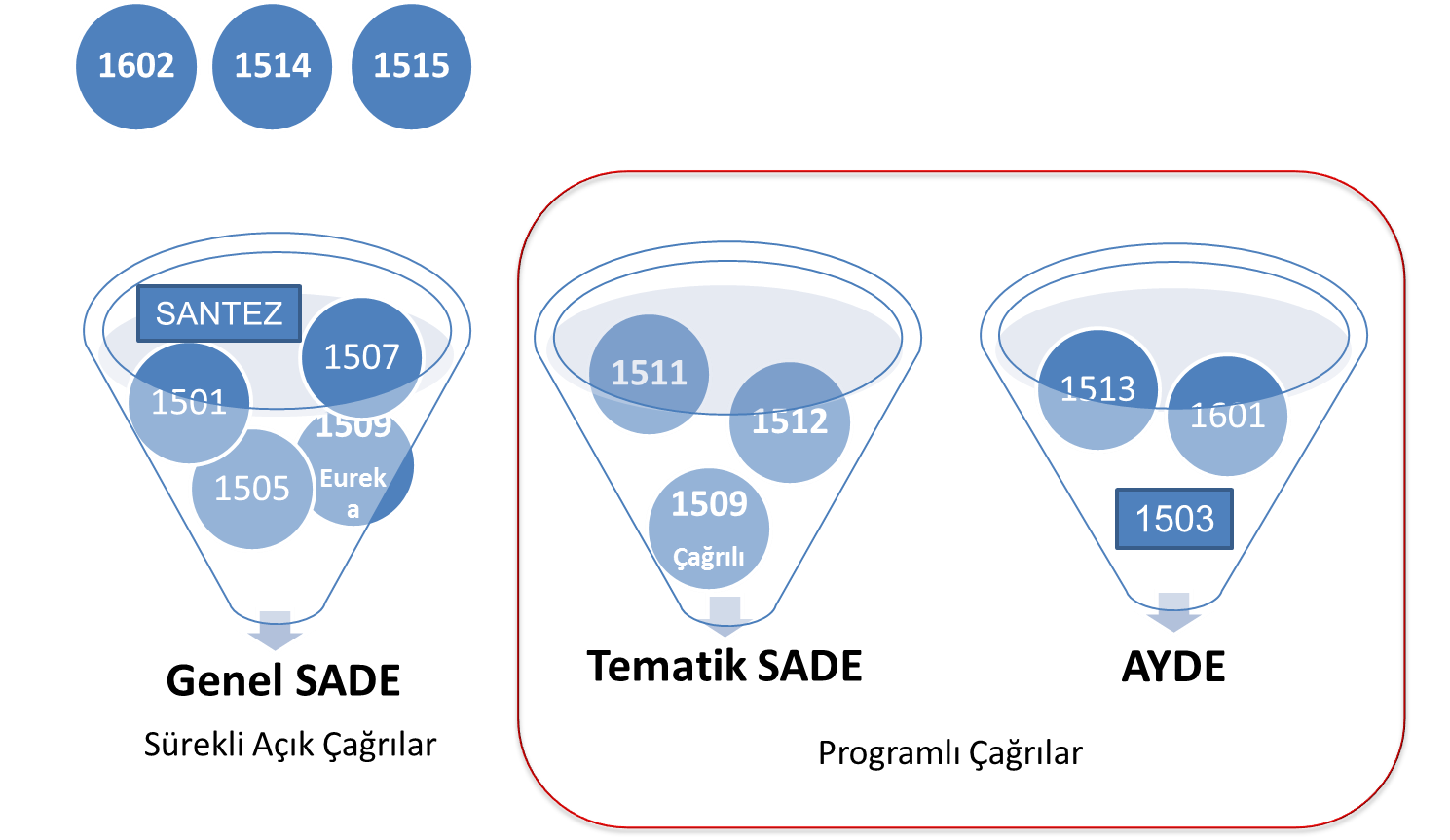 Yeni TEYDEB Destek Sistemi
Ö R N E K L E R
SADE- Sanayi ArGe ve Yenilik Proje Destekleri
Büyük firma/KOBİ
Tek başlarına
Ortaklaşa
Üniversite ya da Araştırma Merkezleri ile
Yurtdışı ortaklarla

Yeni Ürün Geliştirme
Mevcut Ürünleri İyileştirme
Yeni Teknoloji Geliştirme
Yeni Süreç Geliştirme
Mevcut Süreçleri İyileştirme 

hedeflerinden biri ya da birkaçını hedefleyen projeleri için hibe destek alabilir.
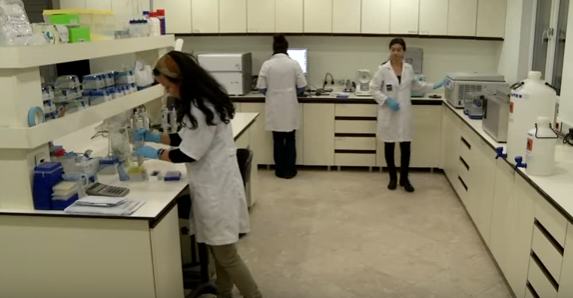 Arayüz Destekleri
Sanayi Desteklerinin  etkisini artırmak için 
yenilik ve girişimcilikte kapasite artırıcı,
 kamu-üniversite-sanayi işbirliklerinde kolaylaştırıcı mekanizmalar geliştirir.
Alanında bir eko-sistem geliştirecek biçimde tasarlanır.
AYDE Mekanizması
Teknoloji transfer ofisleri
Hızlandırıcı Programı
Üniversiteler
Destek
Mekanizma
TÜBİTAK
Arayüz Kuruluşu
Faydalanıcı
Kişiler
Alan uzmanı organizasyonlar
Mevzuat Yapısında Değişim
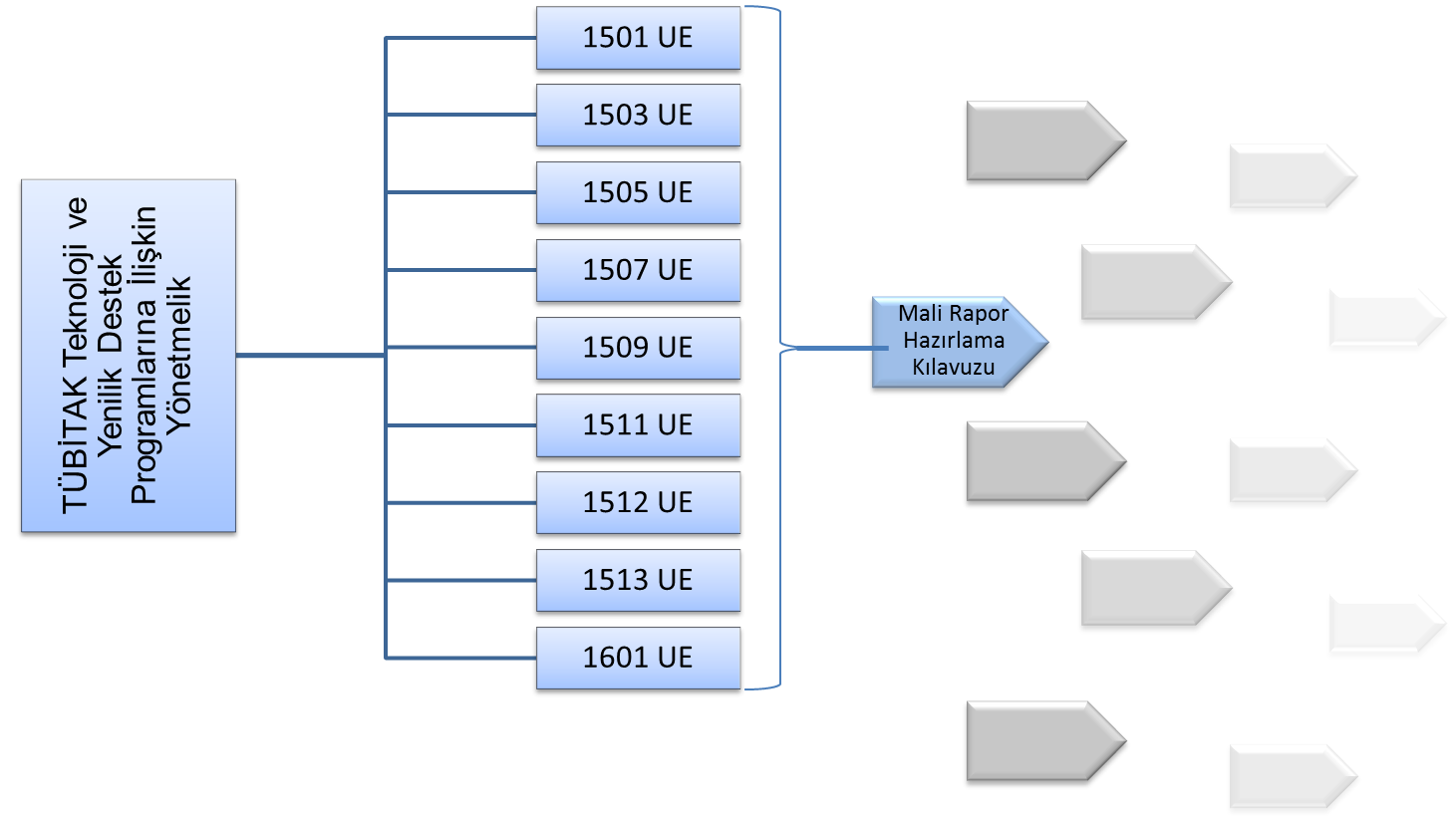 Ortak Süreçler ve Tek Yönerge
TEYDEB Destek Programı Uygulama Esasları Yönergesi
Birinci Kısım: Amaç, Kapsam, Dayanak ve Tanımlar
İkinci Kısım: Plan ve Program
Üçüncü Kısım: Çağrı Oluşturma ve Uygulama
Dördüncü Kısım: Başvuru
Beşinci Kısım: Değerlendirme ve Karar
Altıncı Kısım: İzleme ve Sonuçlandırma
Yedinci Kısım: Mali Hususlar
Sekizinci Kısım: Diğer Hükümler
Yeni Destek Sistemi
TÇP: 2 yıllık dönemde açılacak çağrılara ait ana bilgileri içeren TEYDEB Çağrı Planı
Çağrılar
Genel SADE
BTY Politikaları D.Bşk.lığı
TİP
T     
ÇP
TÇ P
Tematik SADE
TÜBİTAK Yönetim Kurulu
TEYDEB
AYDE
Çağrıdan Karara Süreçler
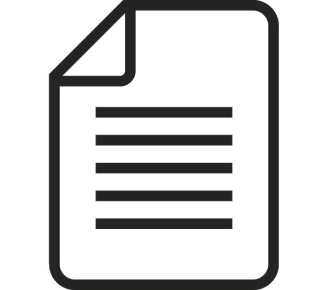 1- Çağrı Duyurusu yayınlanır



2- Çağrı takvim aralığında ön kayıt ve Proje Başvurusu yapılır



3- Proje değerlendirmeye alınır
SADE+AYDE
Başlık
Bütçe
Süre
Kapsam
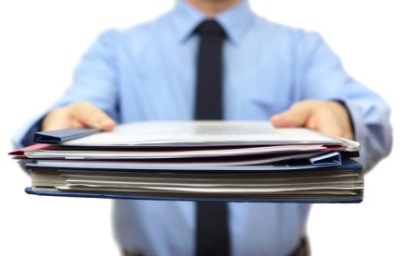 SADE+AYDE
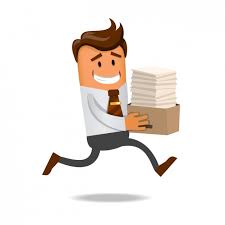 Hakem 
değerlendirmesi
Genel SADE
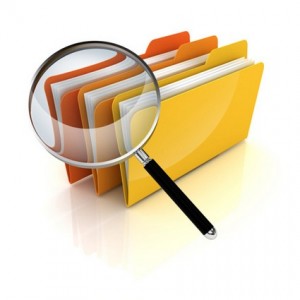 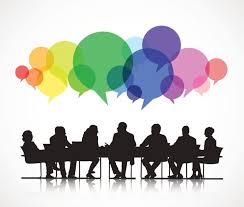 Tematik SADE
ve AYDE
Hakem+Panel
Sözleşmeden Ödemeye Süreçler
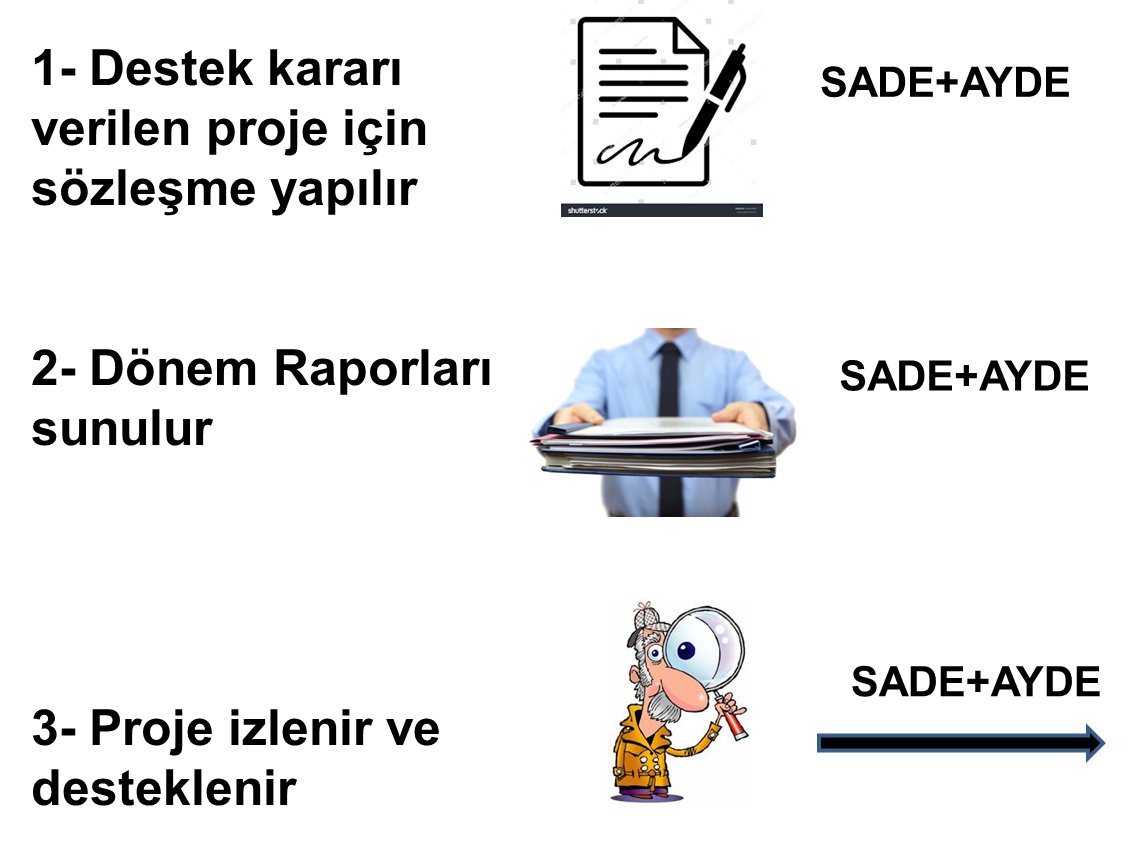 TÇP Kullanımı ve Destek Sistemi Döngüsü
İlk Çağrı: SADE-Genel-Genel Çağrı
Tüm Sektörlere Yönelik Araştırma, Teknoloji Geliştirme ve Yenilik Projeleri Destekleme Çağrısı
http://www.tubitak.gov.tr/tr/duyuru/2018-yili-teydeb-cagri-plani-kapsaminda-ilk-cagri-acildi
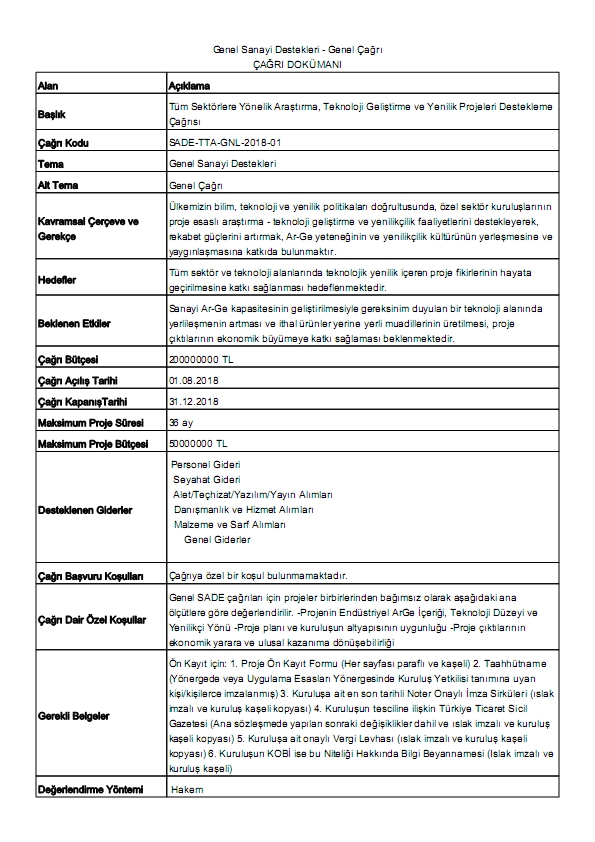 Sanayi Yenilik Ağ Mekanizması (SAYEM) Çağrısı
Yüksek Katma Değerli Ürün veya Ürün Grubu Geliştirilmesini Sağlayacak SAYEM 1. Faz Çağrısı
http://www.tubitak.gov.tr/tr/duyuru/sanayi-yenilik-ag-mekanizmasi-sayem-1-faz-cagrisi-acildi
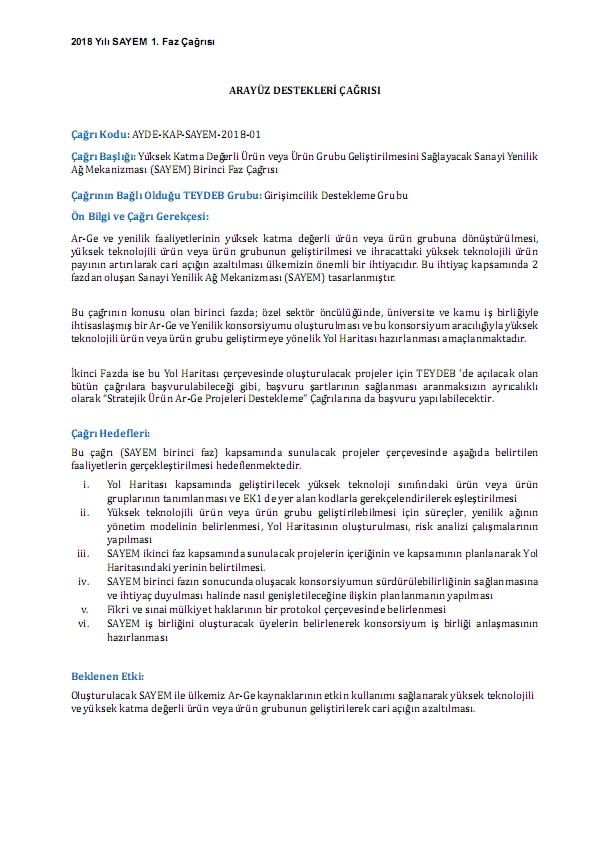 ÇIKARIMLAR
Çağrı bazlı sisteme geçiş ve hibrit sistem çıktı.
KOBİ lerin ArGe olgunluğu yerine kendilerine bakış %75
Genel Gider Desteği %0 - %20 çağrı bazında
Planlama olanağı
Yurtdışı Hizmet Alımları %0-%50 arası çağrı bazında
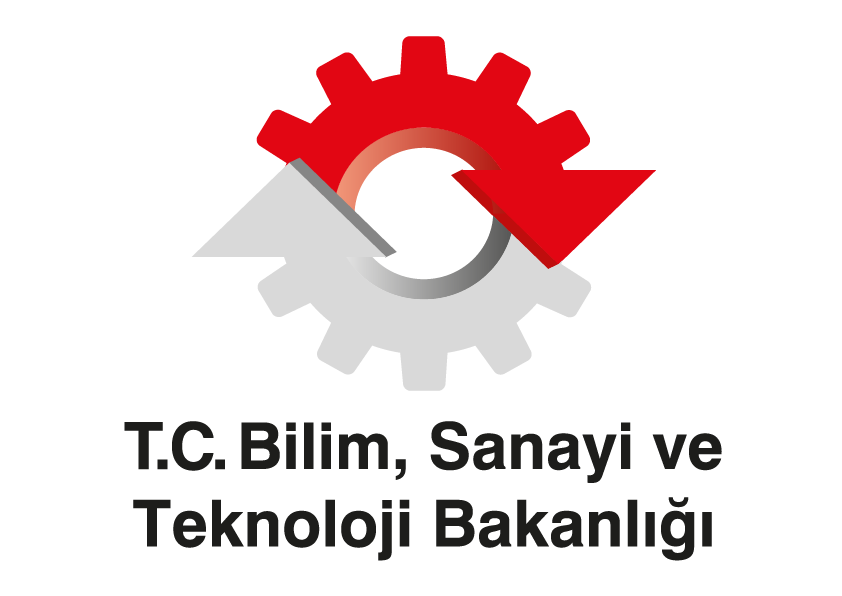 TEŞEKKÜRLER